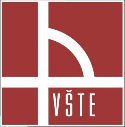 Vysoká škola technická a ekonomická 
Ústav technicko – technologický
Optimalizace zásob ve vybraném podniku
Autor diplomové práce: Bc. Monika Dinhová	
 Vedoucí diplomové práce: Ing. Jiří Čejka, Ph.D
 Oponent diplomové práce: Ing. Marek Kocánek
Motivace a důvody řešeného tématu
Aktuální působení v podniku

Optimalizace skladových zásob a zajištění plynulého materiálového toku

Praktické využití výsledků práce
Cíl práce
Optimalizace zásob a vytvoření plynulého materiálového toku
Zvýšit rychlost obratu
Snížit průměrný stav zásob
Minimalizace nákladů
Postup práce
Popis a analýza současného stavu
Metoda ABC 
Analýza obrátkovosti zásob
Navržené opatření
Optimalizace objednacího množství
Ověření dodavatelů
Zhodnocení výzkumného potenciálu řešené problematiky
Analýza pro rok 2018
Náklady na přepravu
Prognóza pro rok 2019
Popis a analýza současného stavu
Metoda ABC
Popis a analýza současného stavu
Analýza obrátkovosti zásob
Navržené opatření
Optimalizace objednacího množství

Optimální doba skladování 14 dní ± 1 

Zvýšení počtu objednávek
Navržené opatření
Analýza obrátkovosti zásob
Ověření dodavatelů
Stanovení vah zvolených kritérií za použití Fullerova trojúhelníku
K1 – cena
K2 – dodací lhůta
K3 – doba splatnosti
K4 – rychlost reakce
K5 – vzdálenost
Ověření dodavatelů
Ověření dodavatele za pomoci metody TOPSIS
Společnost má vhodně zvolené dodavatelé.
Zhodnocení výzkumného potenciálu řešené problematiky
Analýza pro rok 2018 před a po optimalizaci

Náklady na přepravu

Prognóza na rok 2019
Zhodnocení výzkumného potenciálu řešené problematiky
Analýza stavu roku 2018 před a po optimalizaci
Zhodnocení výzkumného potenciálu řešené problematiky
Analýza stavu roku 2018 před a po optimalizaci
Zhodnocení výzkumného potenciálu řešené problematiky
Náklady na přepravu





Náklady na přepravu při optimalizovaném množství stouply o 4 515 000 Kč, avšak došlo k celkové úspoře 31 998 904 Kč, díky optimalizaci skladových zásob.
Závěrečné shrnutí
Minimalizování skladových zásob více jak o polovinu

Plynulý materiálový tok 

Snížení logistických prostojů

Snížení nákladů
Doplňující otázky
Otázky oponenta:
Pravidelné hodnocení dodavatelů je klíčové nejen pro optimalizaci zásob, ale i pro strategické řízení společnosti jako celku. Autorka ve své práci použila kritéria - cena, dodací lhůta, doba splatnosti, vzdálenost a rychlost reakce. Jaká další hodnotící kritéria by bylo vhodné použít?
Děkuji za pozornost